FREIGHT FORWARDER 
& 
INTERMODALITE 

in Pan-European Region
Kayıhan Turan
UTIKAD Board Member
UTIKAD
UTIKAD – Association of International Forwarding and Logistics Service Providers

National and International Transportation:
      Road, Air, Sea, Rail and Combined Transportation
Logistics Services
Approx. 400 Members & 50,000 Direct Employment & 5 USD Billion Turnover

95 % of Air Transport
70 % of Road Transport
60 % of Sea Transport
20 % of Rail Transport

      carried out by our members in Turkey
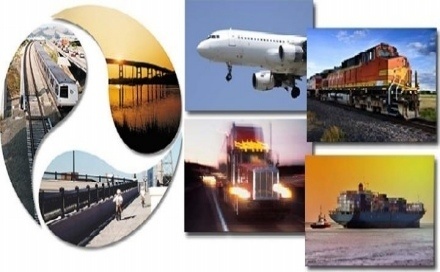 NATIONAL & INTERNATIONAL PLATFORMS
VOICE OF INDUSTRY IN TURKEY
VOICE OF INDUSTRY IN THE WORLD
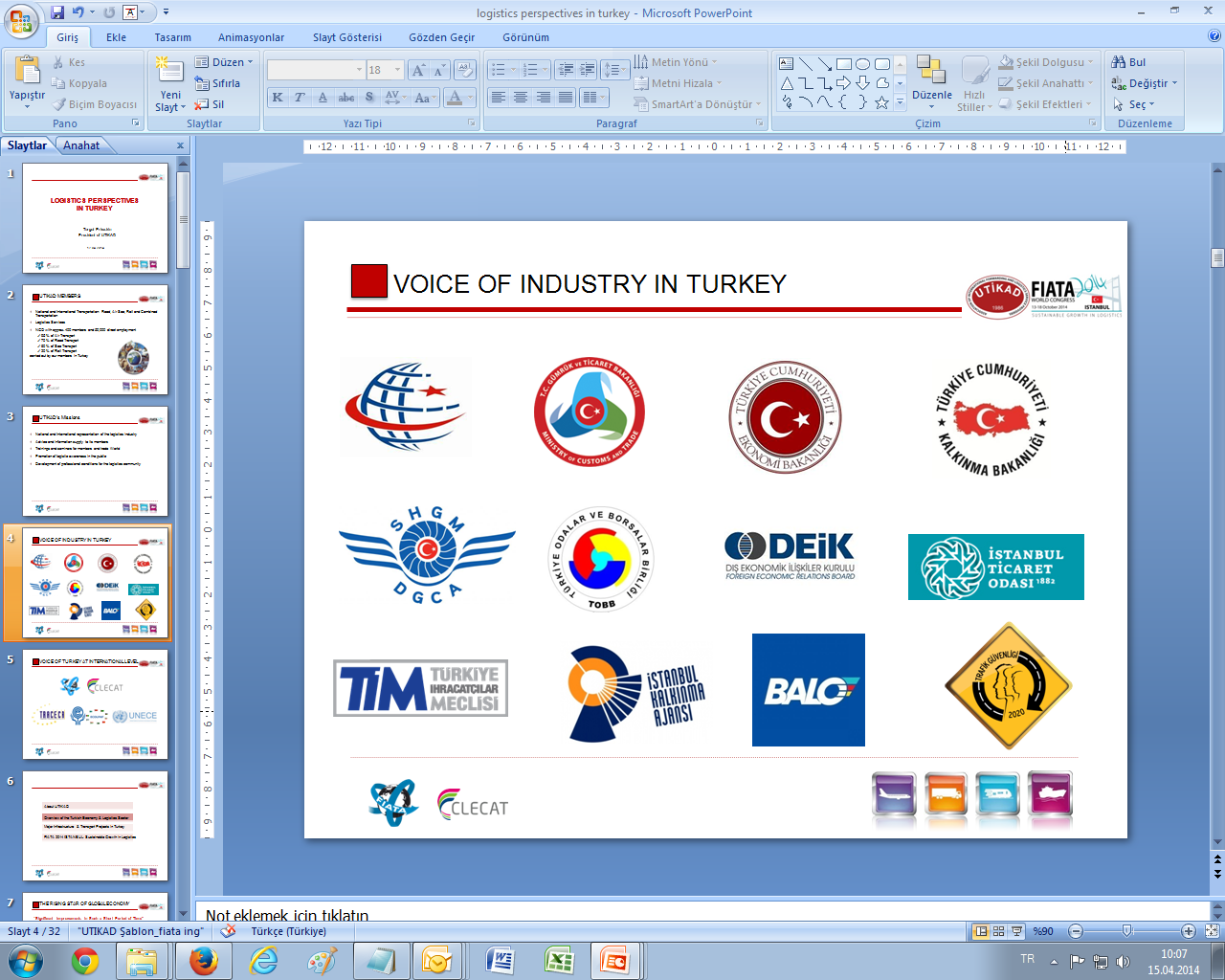 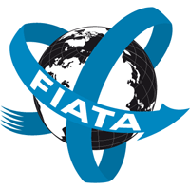 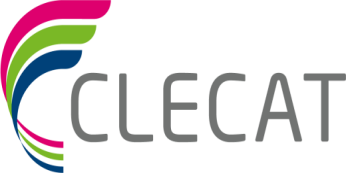 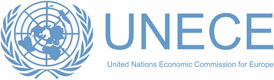 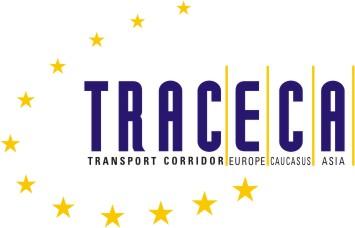 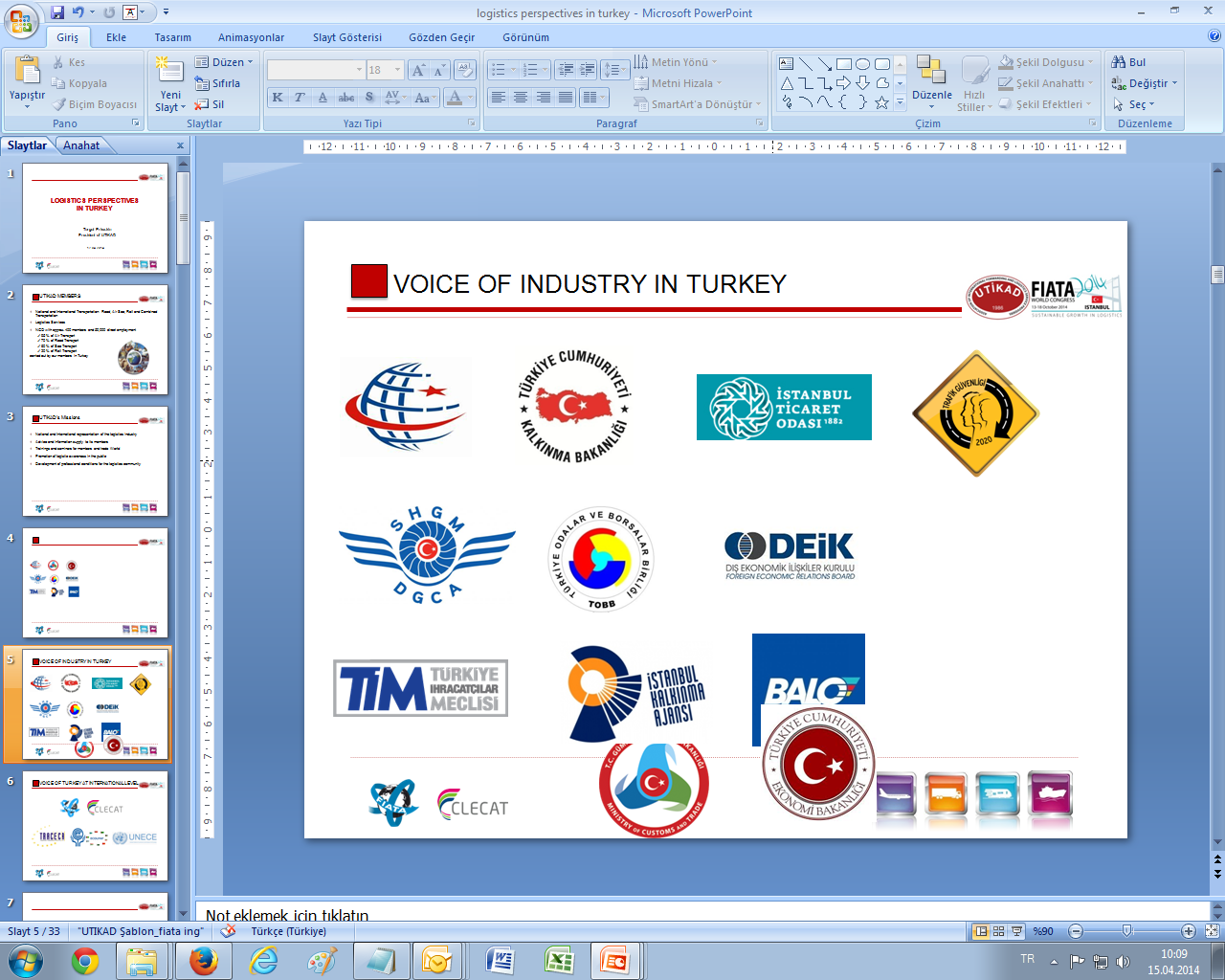 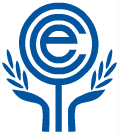 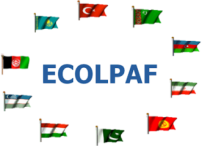 FIATA WORLD CONGRESS – 2014 / ISTANBUL
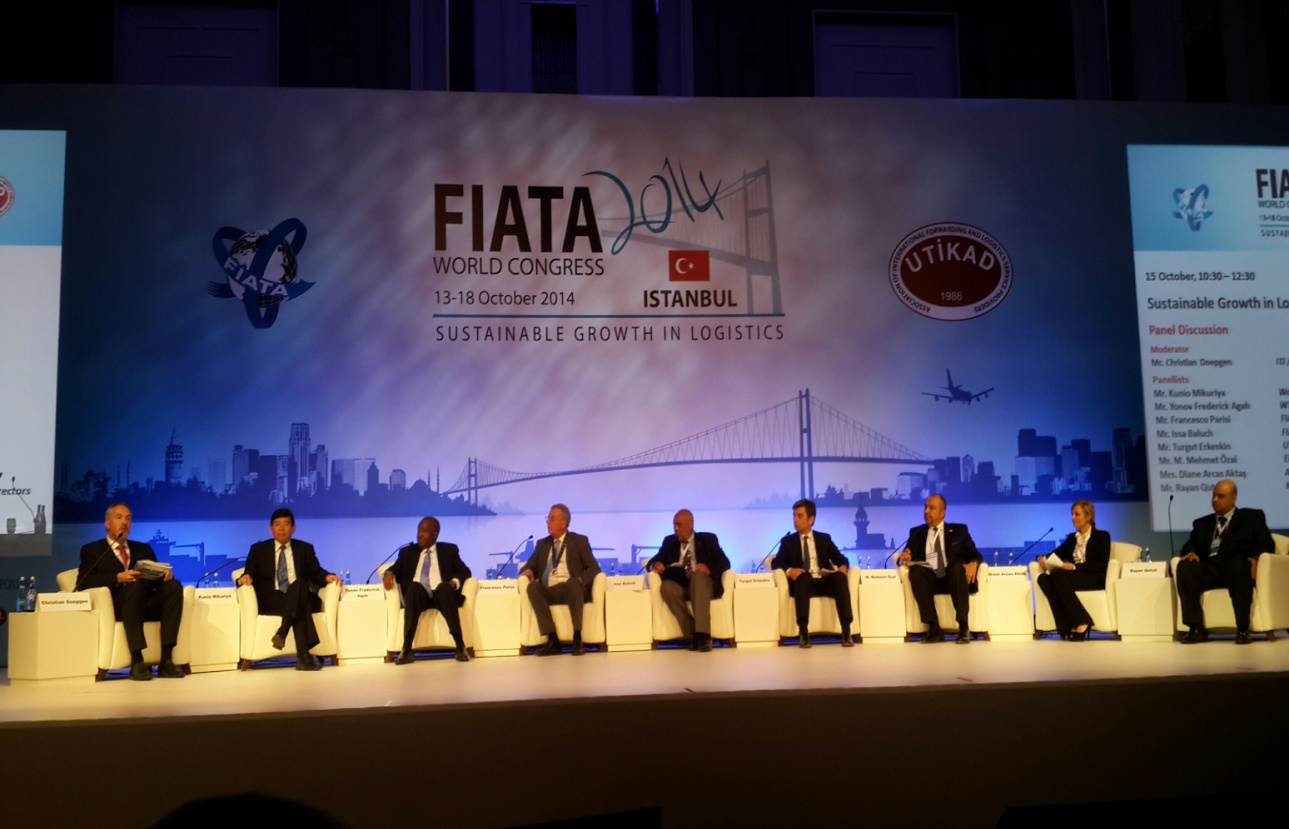 From 95 Countries, 
More than 1000 Participants 
came together
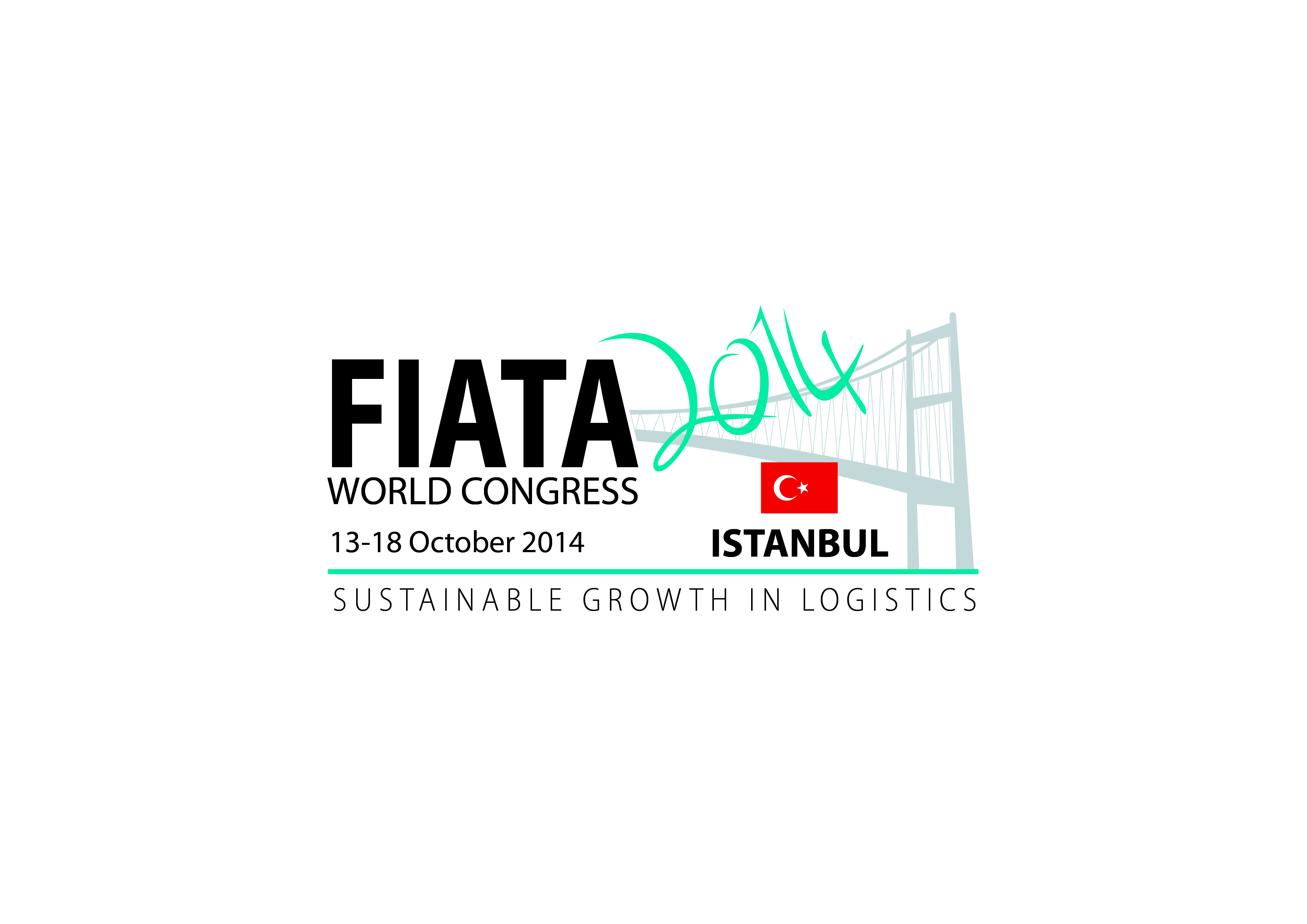 FREIGHT FORWARDER
The Intermediary Who Arranges For The Carriage Of Goods 
and/or 
Associated Services, on Behalf of a Shipper/Consignee
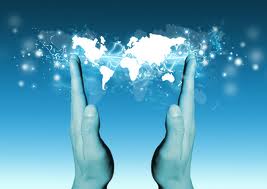 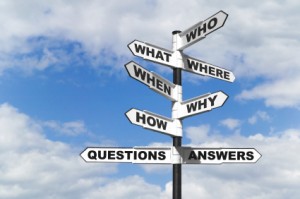 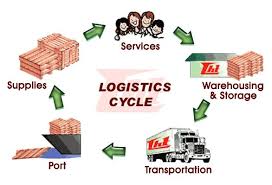 FREIGHT FORWARDER &  INTERMODAL
Role of Freight Forwarder is to unite and inform and guide all stakeholders in the combined & intermodal transport chain based on best practices, market and customer demands and worldwide new technologies and innovations.
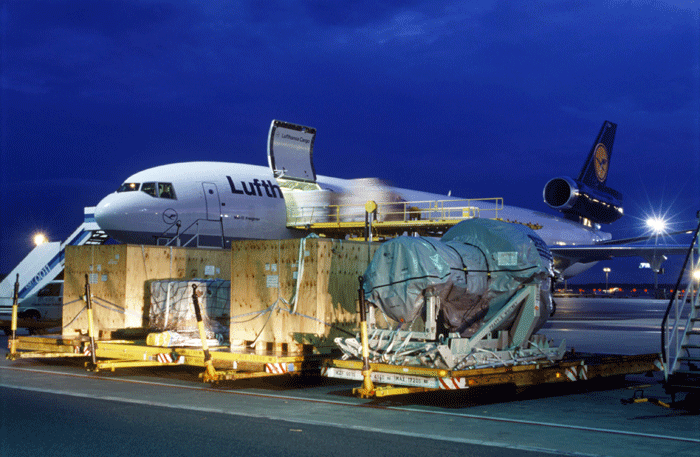 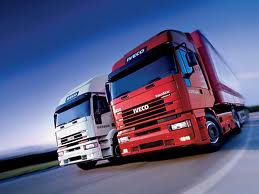 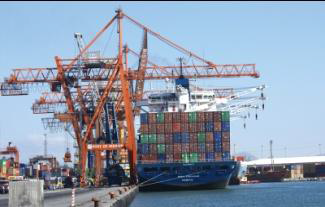 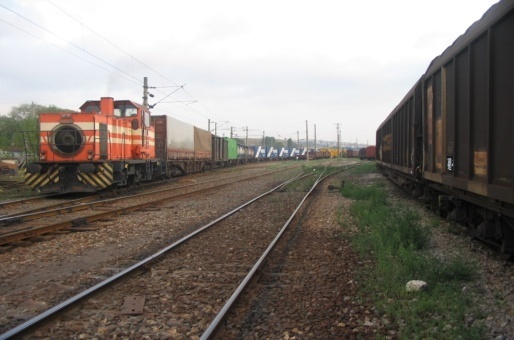 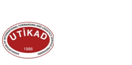 MULTIMODAL , COMBINED , INTERMODAL
MULTIMODAL TRANSPORT
The Carriage of goods by two
 or more modes of transport.
COMBINED TRANSPORT
INTERMODAL TRANSPORT
*Intermodal transport

*Major part of the journey   
  by rail, inland waterways 
  or sea

*Initial & final legs carried 
 out by road
One and same loading 
  unit/road vehicle

 Successive two or more  
  transport mode

 No physical handling of 
 goods in changing modes.
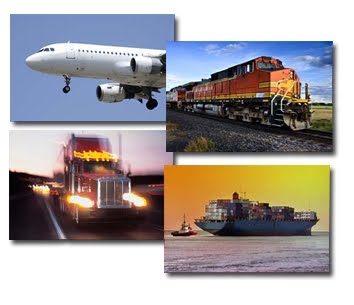 INNOVATION    &  INCENTIVES   &   INFRASTRUCTURE
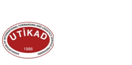 INTERMODAL TRANSPORT
System of  Transport 
whereby two or more modes of transport are used 
to transport the same loading unit or truck in an integrated manner, 
without handling the goods themselves in changing modes, 
in a ‘Door To Door’  transport chain
INTERMODAL TRANSPORT
ACCOMPANIED
UNACCOMPANIED
The Whole Truck With Semi-trailer 
Loaded On The Railway Wagon
Loose Units (Container or Semi-Trailer)
INTERMODAL TRANSPORT
Seamless intermodal
transport operations 

-economically viable  

-ecologically sustainable

-integral part of global   
 & regional logistics
 supply & distribution 
 chains.
Effective national and international cooperation and harmonization of technical, legal and transport policy informations.
Intermodal transport road connecton is not more than 300-500 km.
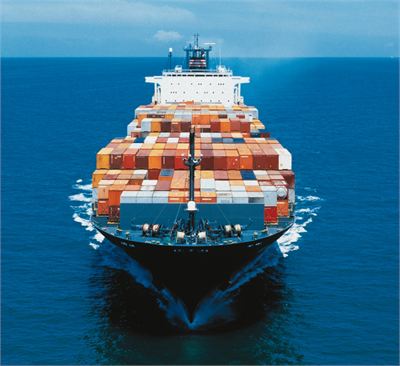 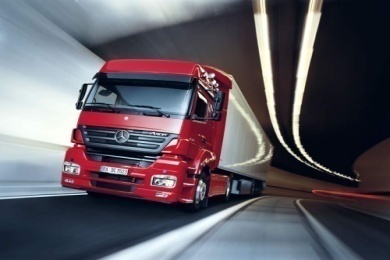 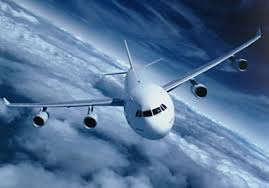 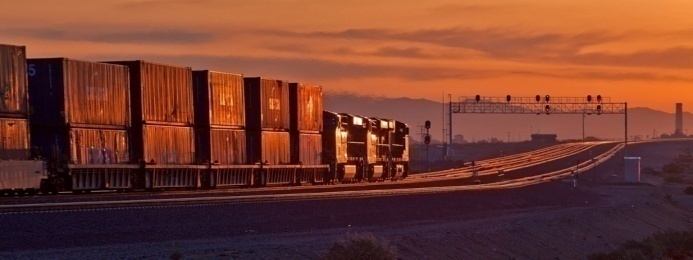 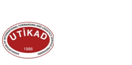 INTERMODAL TRANSPORT
Today, Over 100 European Companies Transport Annually Around 
18 Million TEU In Intermodal Road-Rail Transport Operations
17 million TEU as unaccompanied (containers, swap-bodies, semi-trailers) 

 1 million TEU in accompanied traffic (complete trucks).
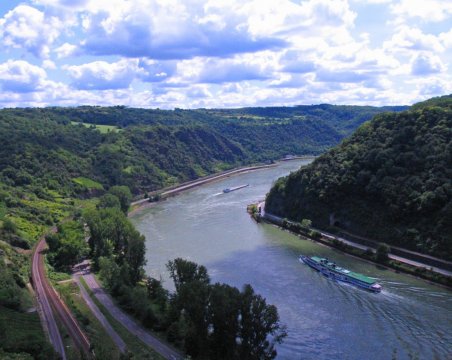 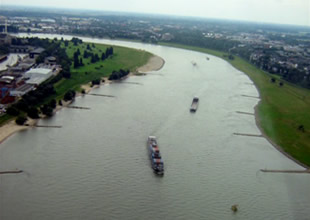 On the river Rhine around 2 millions TEU of containers are transported annually and thus alleviate congestion along the very important North-South European road and railway corridors
INTERMODAL TRANSPORT in PAN-EUROPEAN
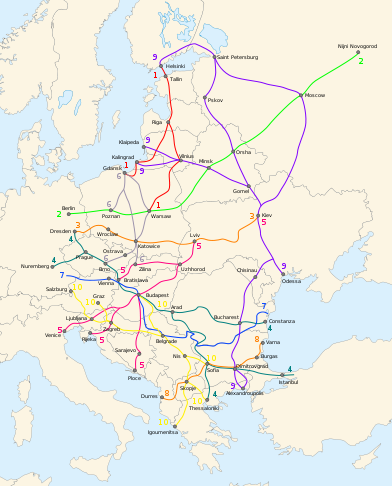 The Pan-European region extends
from the Atlantic to the Pacific, 
to the Central Asian 
the Mediterranean Sea 
to the Arctic Ocean
total 54 countries
TURKEY in PAN – EUROPE REGION
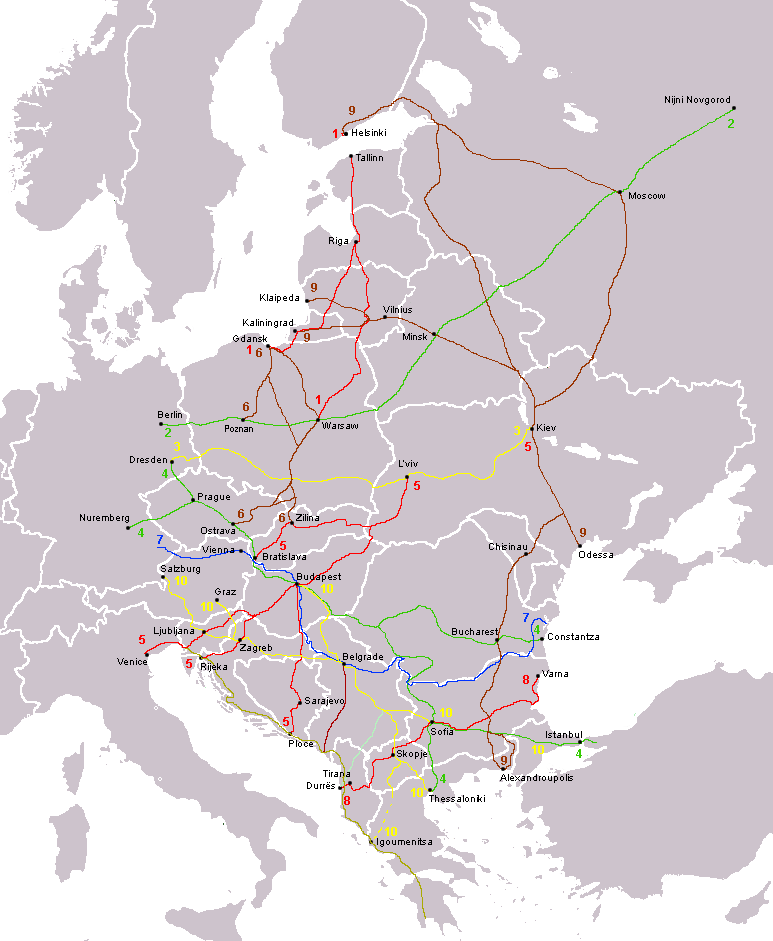 ‘Pan – European Corridor 
can be more stronger 
with the projects of related Turkey which connect Asia, Middle East and Europe, through corridor IV’
Eurasia Rail Tunnel
3rd Bridge in Bosphorus
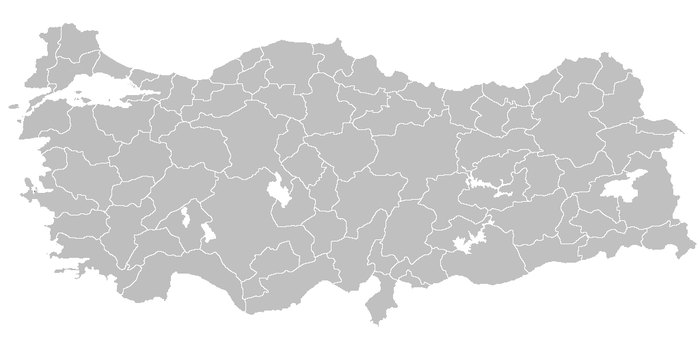 TRACECA
Viking Train
Silk Wind
Baku-Kars- Tblisi Railway
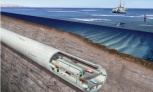 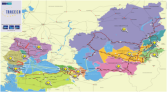 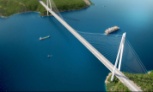 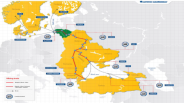 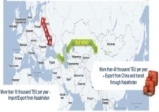 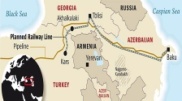 Marmaray
3rd Airpot in Istanbul
BALO Project
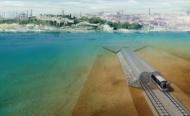 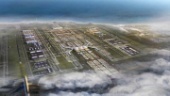 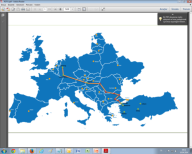 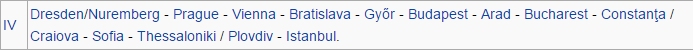 INTERMODAL TRANSPORT in PAN-EUROPEAN
To improve the intermodal transport in 
Pan European Region we need;
Operational Solutions

Technological Solutions

Legal Solutions
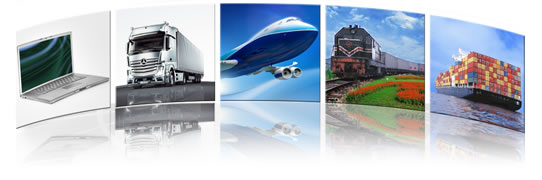 OPERATIONAL SOLUTIONS
Enhance network interoperability

Built sufficient and sustainable infrastructure

Remove regional and economical barriers

Harmonization and standardization of intermodal loading units

Use the Common CIM/SMGS Consignment Note
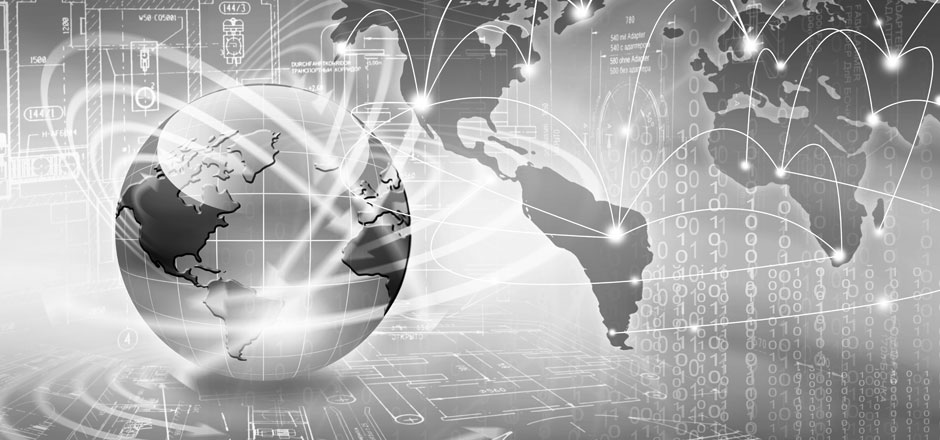 TECHNOLOGICAL SOLUTIONS
Improve innovative technologies for freight terminals, traffic management and intermodal transport
Deployment Intelligent Transport Systems (ITS)

Design innovative intermodal terminals (using automated handling equipments etc.)

Development of the European Air Traffic Management (ATM) system, the European Rail Traffic Management System (ERTMS), the European Vessel Traffic Management and Information Services (VTMIS) and Radio Frequency Identification (RFID) technology
LEGAL SOLUTIONS
Governments Need To Set & Maintain The Institutional Framework
Regulations should be prepared for safety of combined & intermodal transport operations

Create a single extensive Pan – European legislation

Liberalization in rail market 

 Incentive regulations in the rail sector
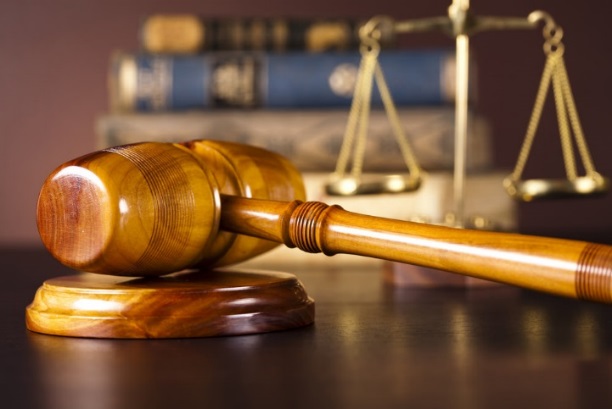 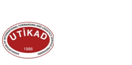 FINAL WORD
The Combined & Intermodal Transport Chain Deserves To Be Taken More Seriously 
“It Is The Only Solution To The Growing Problem Of Transport Infrastructure Congestion”







Increasing number of vehicles
Decreasing possibilities for creating enough new resources 
Road trafﬁc comes to a grinding halt. 
Railways, inland waterways and ocean shipping will avoid the chaos
Different modes of combination creates sustainable and efﬁcient transport system
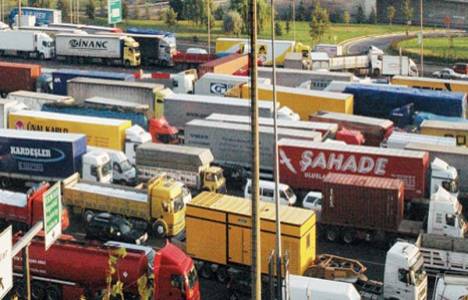 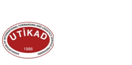 FINAL WORD
The Only Way To Establish A Proper Balance 
Among The Different Modes of Transport;
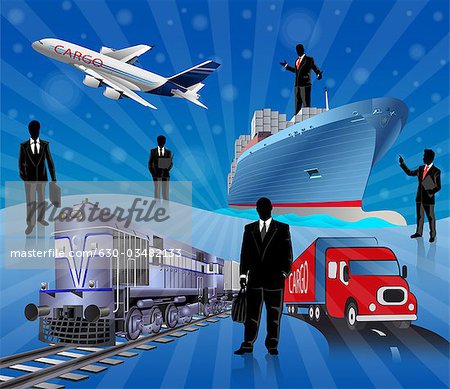 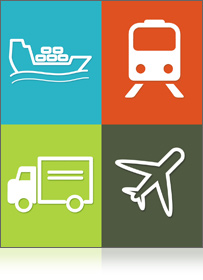 Understand its complex ramiﬁcations

Designing the future transport system by ;
  -- Transport enterprises 
  -- Customers,
  -- Politicians 
  -- Scientists
  -- Researchers
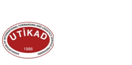 FINAL WORD
More Than Ever, We Need Intelligent Combined & Intermodal Transport Chains That
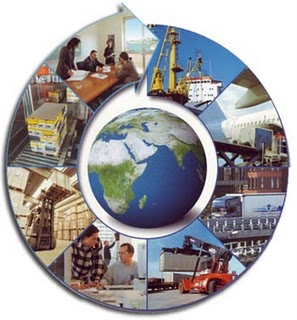 Optimise cost,







    in the internal market and worldwide.
Minimize environmental impact,
Speed up of delivery of products in the same shape
    at production point,
Tracing of goods in transit from origin to destination
We belive that working together with all stakeholders, 
the economically and environmentally sustainable solutions will be realized and executed in a correct way.
CONTACT DETAILS
ASSOCIATION OF INTERNATIONAL FORWARDING AND LOGISTICS SERVICE PROVIDERS

President	    : Mr. Turgut ERKESKIN
General Manager  : Mr. Cavit UGUR
E-mail Address      : utikad@utikad.org.tr
Web Site	    : www.utikad.org.tr
Phone		    : + 90 212 663 62 61
Fax		    : + 90 212 663 62 72
Address	    : Senlikkoy Mahallesi, Saci Sokak,
			      No:4/F, Florya 34153
	                           Bakirkoy – Istanbul / TURKEY
Thank You
Kayıhan Turan
UTIKAD Board Member
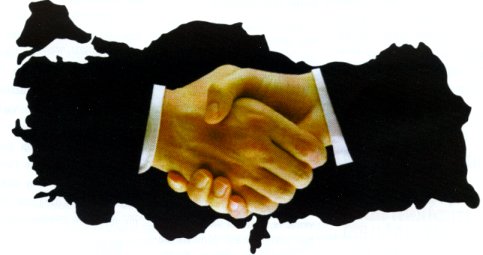